Interaktiivne tahvel õppetöös
Знакомство с курсом
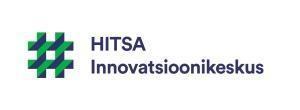 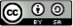 Цели курса:
Создать условия и поддержать готовность преподавателей использовать интерактивную доску в процессе обучения. 
Поддержать и направить преподавателей  создавать учебный материал для интерактивной доски исходя из учебных стилей и методов обучения.
Поддержать преподавателей создавать учебный материал используя возможности интерактивной доски и практическое его применение.
Продолжительность курса
1 EAP, 31 академический час
Длительность 1 месяц: 
3 аудиторных встречи 4 x 45 мин. (12 аудиторных часов и 14 самостоятельной работы) + веб-семинар
Успешное прохождение курса
Участие во всех контактных днях
Сдача самостоятельных работ
Модуль 1
Учебные стили
Активное обучение и интерактивная доска
Интерактивная доска и веб-ресурсы
LearningApps
Модуль 2
Авторские права
Инструменты интерактивной доски - практика
Картинки, инструменты используемые в учебном процессе
Веб-семинар
Помощь в создании заданий для интерактивной доски.
Модуль 3
Дополнительные возможности интерактивной доски
Создание рабочих листов
Дополнительные приложения